Strukturální funkcionalismus Alfred Reginald Radcliffe-Brown Andamanští ostrované
Kristina Fejková
Daniel Nebřenský
Strukturální funkcionalismus
Společnost složená ze struktur plnících různé  dílčí funkce

Náznaky již v díle A. Comta (1. pol. 19. stol.)

Vychází z Emila Durkheima – pojem solidarity (primitivní kmeny – mechanická, moderní společnost – organická)

Herbert Spencer: složitost systému vede k jeho diferenciaci

Talcott Parsons: 2 složky, teorie sociální činnosti a teorie sociálního systému
A. R. Radcliffe-Brown
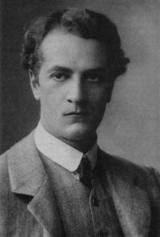 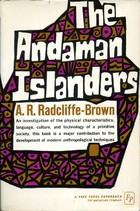 Životopis
Narozen 17. 1. 1881
Studoval na Cambridge
Přednášel v Anglii etnologii a francouzskou sociologii
1916-1919 řídil školství v království Tonga
1920-1926 působil v Kapském městě
1926 se přesunul do Sydney, kde pracoval na universitě
Od roku 1930 žil v Chicagu
Od roku 1937 učil v Oxfordu, kde získal post nejvýznamnější osoby sociální antropologie
Od roku 1946 opět učil v Kapském městě a Alexandrii
1954 se vrátil do Anglie a o rok později zemřel
Dílo
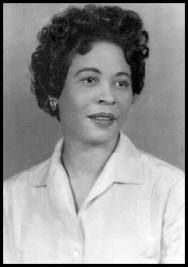 1922, Andamanští ostrované, 
   studium v oboru sociální 
   antropologie.
   Zásadní dílo jeho tvorby.

1931, Sociální organizace australských kmenů
   Výzkum prováděl v letech 1910-12 spolu s E. L. Grant Watsonem a Daisy Batesovou v západní Austrálii.
   Dílo provázeno sporem s Batesovou, která ho nařkla z plagiátorství
Dílo
1940, On Joking Relationships: Afrika: Journal of the International African Institute
   Popisuje zvláštní typ rituálu mezi dvěma osobami v určitém vztahu (například muž a tchýně)

1952, Struktura a funkce v primitivní společnosti

1957, A Natural Science of Society: založeno na přednáškách z Chicagské univerzity z roku 1937, posmrtně vydáno studenty
Andamanské ostrovy
Andamanské ostrovy
Andamanské ostrovy
Souostroví, které společně s Nikobary odděluje Andamanské moře od Indického oceánu

Patří pod Indii

Lidé zde žili izolovaně pravděpodobně od středního paleolitu až do 18. století
Andamanští ostrované
výsledky výzkumu mezi roky 1906 – 1908

publikování zdrženo 1. světovou válkou

využívá poznatky E. H. Mana
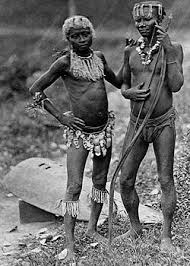 Výzkum
studoval domorodce ze severní části ostrova

ke konci pobytu využíval tlumočníka

pokus o novou metodu výkladu institucí primitivních lidí
Kmenová struktura
kmeny složeny z nezávislých skupin

skupiny se dělí podle místa, kde žijí obyvatelé

3 typy kmenů podle složení skupin
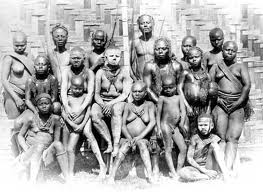 Hierarchie
3 druhy táborů 

nemají ve skupinách jednoho konkrétního vůdce

rozhodují zde starší muži i ženy
Rodinný život Andamanů
před svatbou není striktní monogamie, po svatbě však ano

nesmí se ženit mezi příbuznými, maximálně bratranec – sestřenice

rodiče manželů spolu nesmí mluvit, komunikují přes 3. osobu
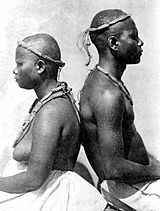 Andamanské mýty a legendy
legenda o prvním ohni


legenda o jejich původu